ПИСЬМО МИНСТРОЯ РОССИИ 
ОТ 15.11.2022 № 60319-ИФ/04 
«О ПРИМЕНЕНИИ ПОДПУНКТА «А» ПУНКТА 21(1) ПРАВИЛ, ОБЯЗАТЕЛЬНЫХ ПРИ ЗАКЛЮЧЕНИИ УПРАВЛЯЮЩЕЙ ОРГАНИЗАЦИЕЙ ИЛИ ТОВАРИЩЕСТВОМ СОБСТВЕННИКОВ ЖИЛЬЯ ЛИБО ЖИЛИЩНЫМ КООПЕРАТИВОМ ИЛИ ИНЫМ СПЕЦИАЛИЗИРОВАННЫМ ПОТРЕБИТЕЛЬСКИМ КООПЕРАТИВОМ ДОГОВОРОВ С РЕСУРСОСНАБЖАЮЩИМИ ОРГАНИЗАЦИЯМИ, УТВЕРЖДЕННЫХ ПОСТАНОВЛЕНИЕМ ПРАВИТЕЛЬСТВА РФ ОТ 14.02.2012 № 124»
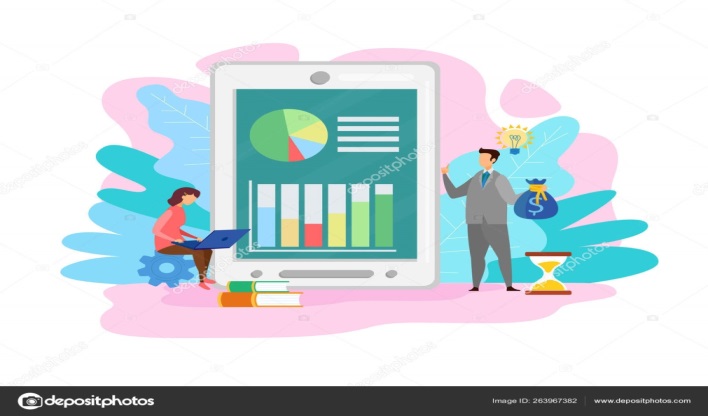 Кузнецова Светлана Сергеевна
специалист-эксперт отдела развития жилищного хозяйства управления развития инфраструктуры министерства жилищно-коммунального хозяйства Ростовской области
Порядок определения V КР, поставляемого по договору ресурсоснабжения, заключенному ЮЛ/ИП, на которых возложена обязанность по содержанию ОИ МКД/ предоставляющим КУ, с РСО в целях содержания ОИ МКД, регулируется Правилами № 124

при прямых договорах 
прекращении управления МКД и сохранении прежнего порядка оплаты

порядок определения V КР, поставляемого по договору ресурсоснабжения, заключенному в целях содержания ОИ МКД, за исключением ТЭ в целях предоставления КУ по отоплению, 

устанавливается с учетом требований подпункта «а» пункта 21(1) 
Правил № 124
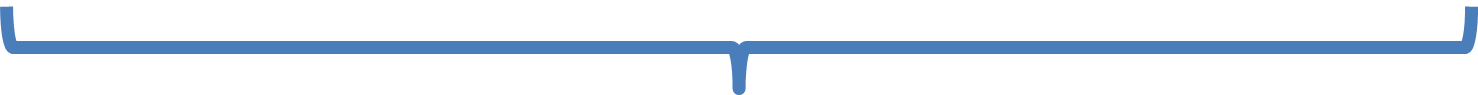 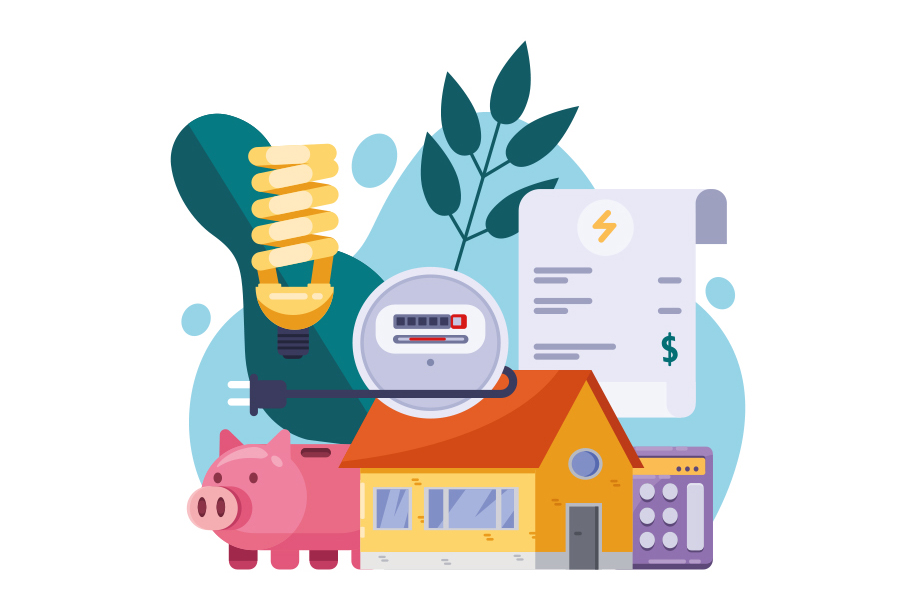 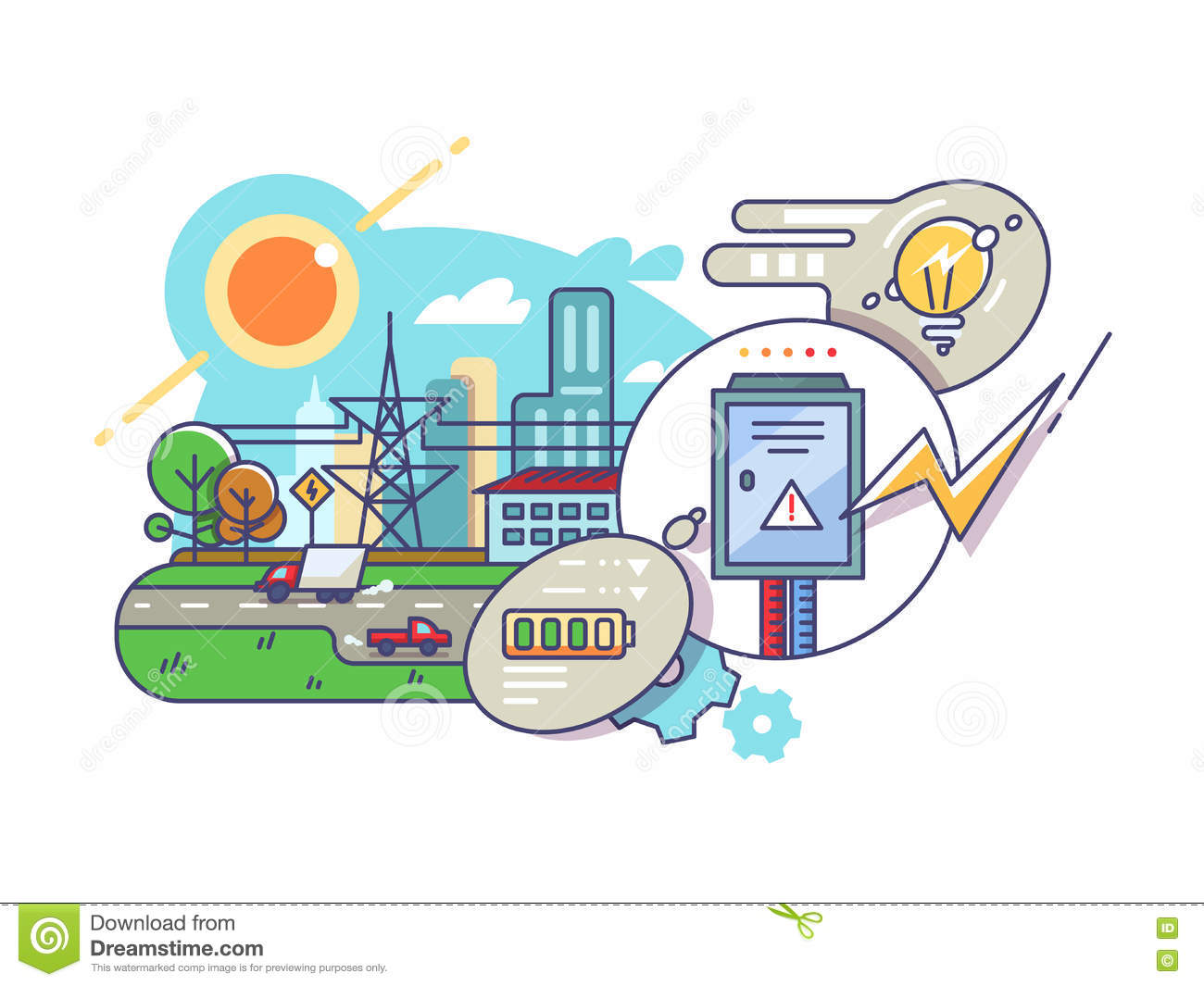 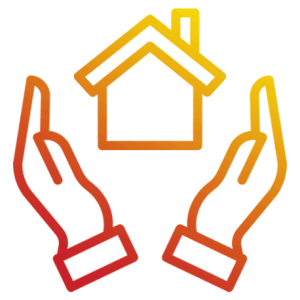 V КР в целях содержания ОИ, подлежащий оплате ИКУ по договору ресурсоснабжения в отношении МКД, оборудованного ОПУ:
V КР по показаниям ОПУ
V КР, подлежащего оплате потребителями в МКД
Определяется в соответствии с пунктом 42 Правил № 354

Размер платы за КУ рассчитывается исходя из V КУ по показаниям ПУ, 
а при их отсутствии – исходя из Н
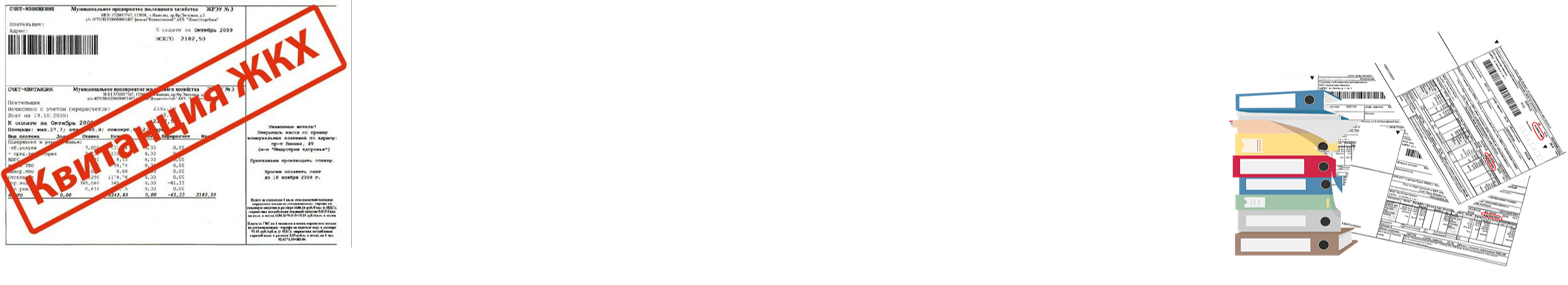 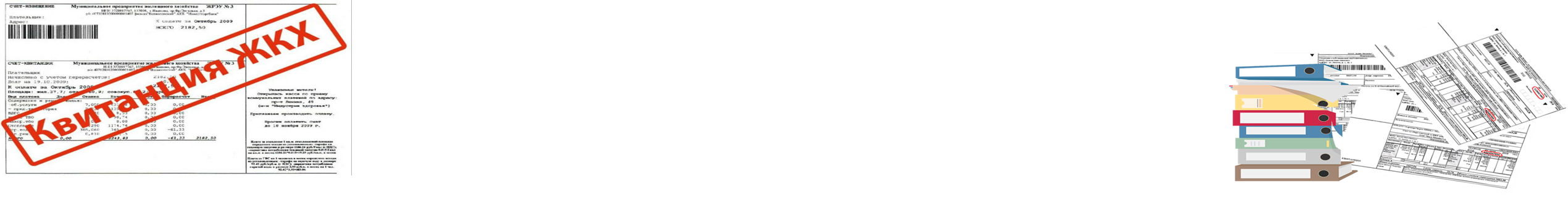 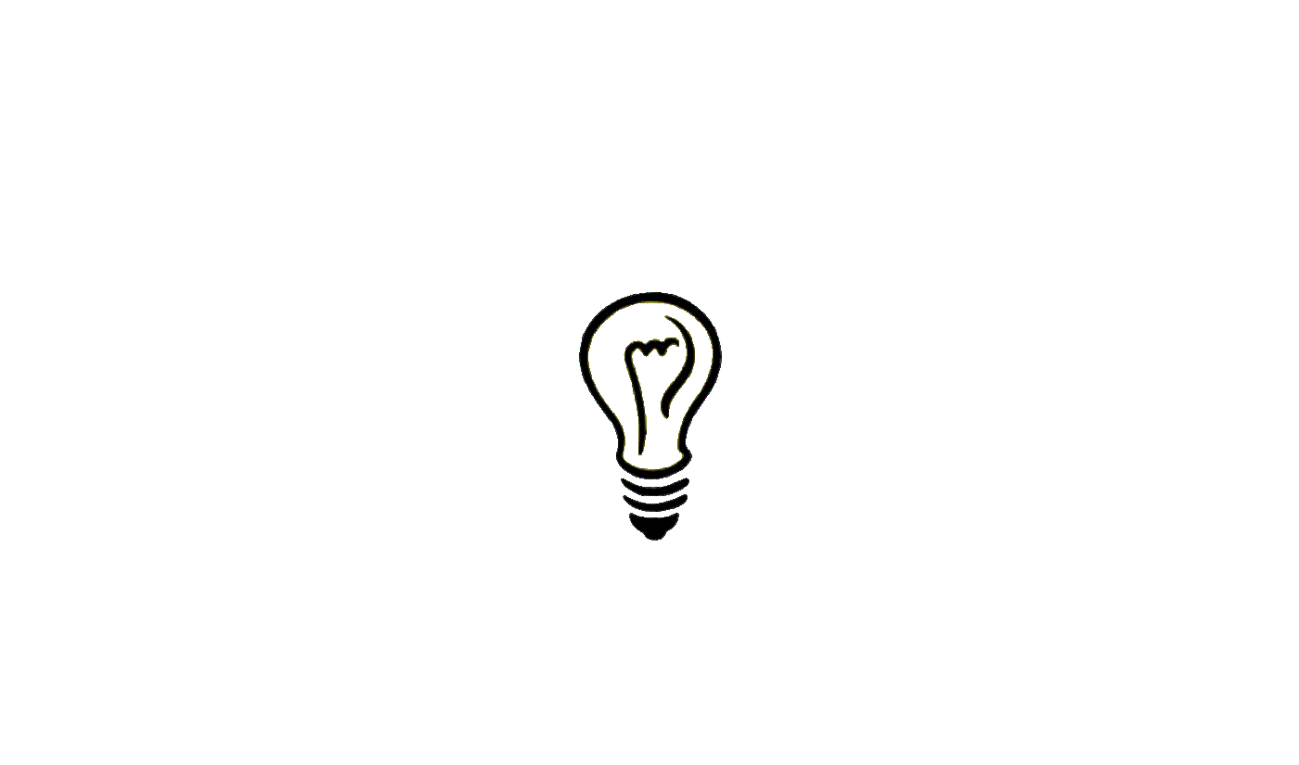 Пунктом 59 Правил № 354 установлены случаи, в которых плата за КУ определяется исходя из среднемесячного V по показаниям ИПУ:
если не работает ПУ,
не сдали показания,
не предоставили доступ для сверки показаний с ПУ

Разделом 8 Правил № 354 урегулирован порядок перерасчета размера платы за отдельные виды КУ при временном отсутствии потребителей в ЖП, 
не оборудованном ИПУ

Положениями раздела IX Правил № 354 определены случаи и основания изменения размера платы за КУ при предоставлении КУ ненадлежащего качества/с перерывами, превышающими установленную продолжительность/при перерывах в предоставлении КУ для проведения ремонтных и профилактических работ в пределах установленной продолжительности перерывов

В пункте 61 Правил № 354 приведен порядок перерасчета платы за КУ 
для случаев выявления в ходе проводимой ИКУ проверки достоверности предоставленных потребителем сведений о показаниях ПУ и их состояния расхождений между показаниями проверяемого ПУ и V КР, 
который был использован при расчете размера платы
V КР в размере выявленной разницы в показаниях считается потребленным потребителем в течение того расчетного периода, в котором ИКУ проведена проверка
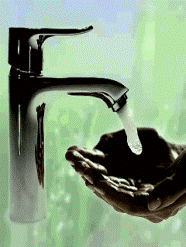 Правовые последствия и порядок обнаружения ИКУ незаконного подключения внутриквартирного оборудования потребителя 
к внутридомовым инженерным системам в виде доначисления платы 
за КУ определены в пункте 62 Правил № 354

Порядок установления факта несанкционированного вмешательства 
в работу ПУ и правовые последствия несанкционированного вмешательства в работу ПУ в виде перерасчета потребителю платы за КУ определены 
в пункте 81(11) Правил № 354

В соответствии с подпунктом «д» пункта 31 Правил № 354 ИКУ по обращению потребителя обязан проводить проверку:
 правильности исчисления, предъявленного потребителю к уплате размера платы за КУ, 
задолженности/переплаты потребителя за КУ, 
правильности начисления потребителю неустоек 

и по результатам проверки выдавать потребителю документы, 
содержащие правильно начисленные платежи
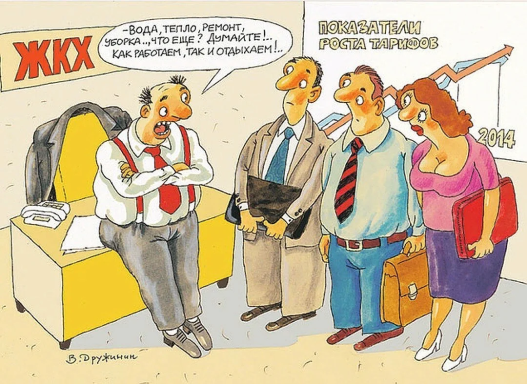 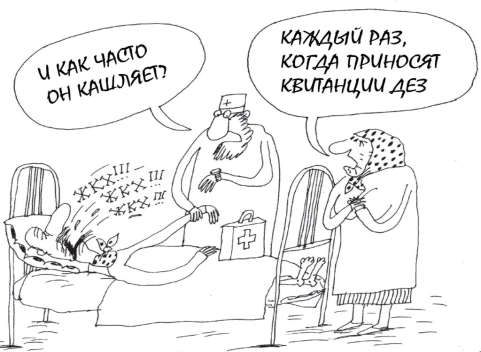 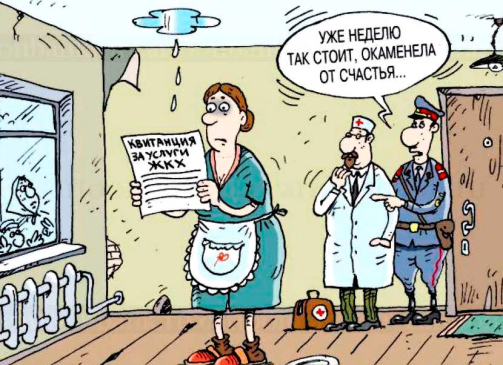 Для целей расчета размера платы за КУ при ее перерасчете ИКУ производится 

доначисление V потребленной КУ/исключение излишне начисленных потребителю V в том расчетном периоде, в котором делается перерасчет


 Излишне уплаченные потребителем суммы 

подлежат зачету при оплате будущих расчетных периодов


Величина V потребления КУ потребителями в текущем расчетном периоде определяется исходя из:
V потребления КУ в ЖП/НЖП за расчетный период по показаниям ПУ/Н, 
V, пересчитанных в текущем расчетном периоде за прошлые периоды, 
в связи с проведенными потребителям перерасчетами
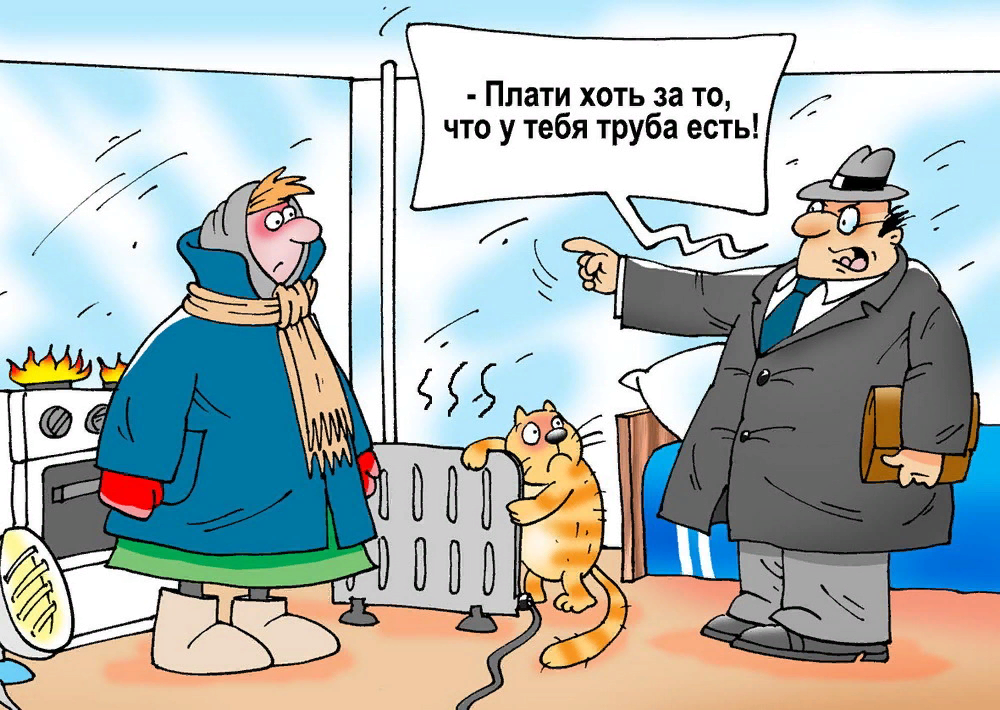 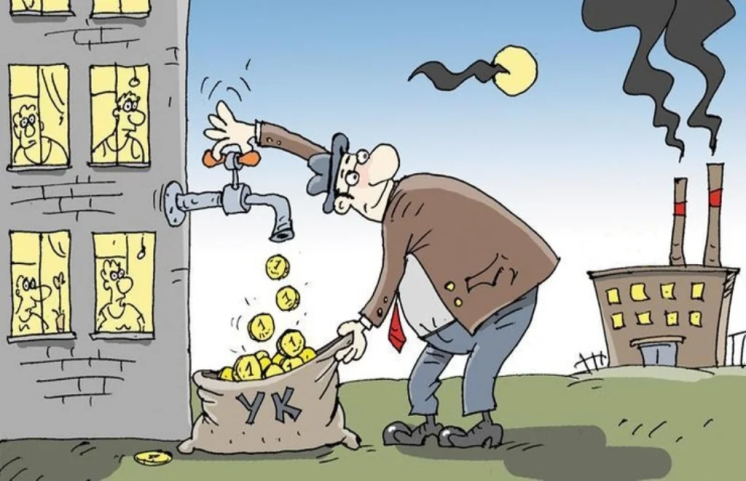 Если VПОТР превышает VОПУ/=

обязательства ИКУ по договору ресурсоснабжения в отношении МКД 
за расчетный период =0

Величина превышения уменьшает V КР, подлежащий оплате ИКУ по договору ресурсоснабжения в отношении МКД в следующем расчетном периоде 

Соответствующий алгоритм действий учитывает 
невозможность одновременного снятия показаний ОПУ и ИПУ
возможность учета перерасчетов по ЖП/НЖП за предыдущие периоды 
в том периоде, в котором такие перерасчеты были произведены

Иной порядок учета перерасчетов, произведенных потребителям, 
при определении VКР в целях содержания ОИ, подлежащего оплате ИКУ 
по договору ресурсоснабжения в отношении МКД, 

мог бы привести к перерасчетам за прошлые периоды при проведении перерасчета любому потребителю в ЖП/НЖП, включая периоды, 


когда уже учитывалась отрицательная величина между VОДПУ и VПОТР
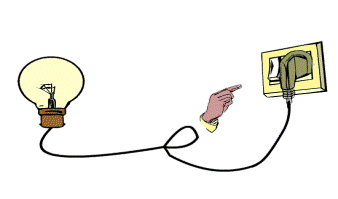 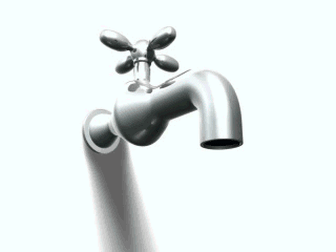 В договоре ресурсоснабжения предусматриваются обязательства РСО 
по передаче ИКУ показаний ИПУ, 
сроки и порядок передачи, 
обязанность РСО уведомлять ИКУ о сроках проведения РСО проверки достоверности представленных потребителем сведений о показаниях ПУ 
право представителей ИКУ участвовать в таких проверках, 
если обязательства по сбору такой информации осуществляются 
ими по соглашению с РСО

Если РСО такая информация своевременно не была передана ИКУ/
не учтена при определении V КР

плата за V КР подлежит корректировке по истечении календарного года/
при прекращении договора ресурсоснабжения 
исходя из совокупного V КР подлежащего оплате ИКУ за период корректировки, который определяется 
как разница между совокупным V КР по показаниям ОПУ/
среднемесячного V КР за период корректировки, 
и совокупным V КР и КУ в НЖП



 Корректировка производится в течение I квартала года за предыдущий, 
при прекращении договора ресурсоснабжения – в течение 1 месяца с даты прекращения договора
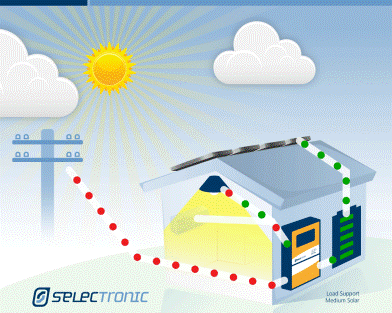 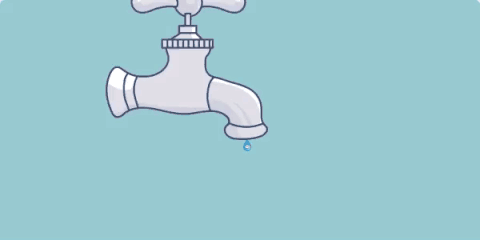